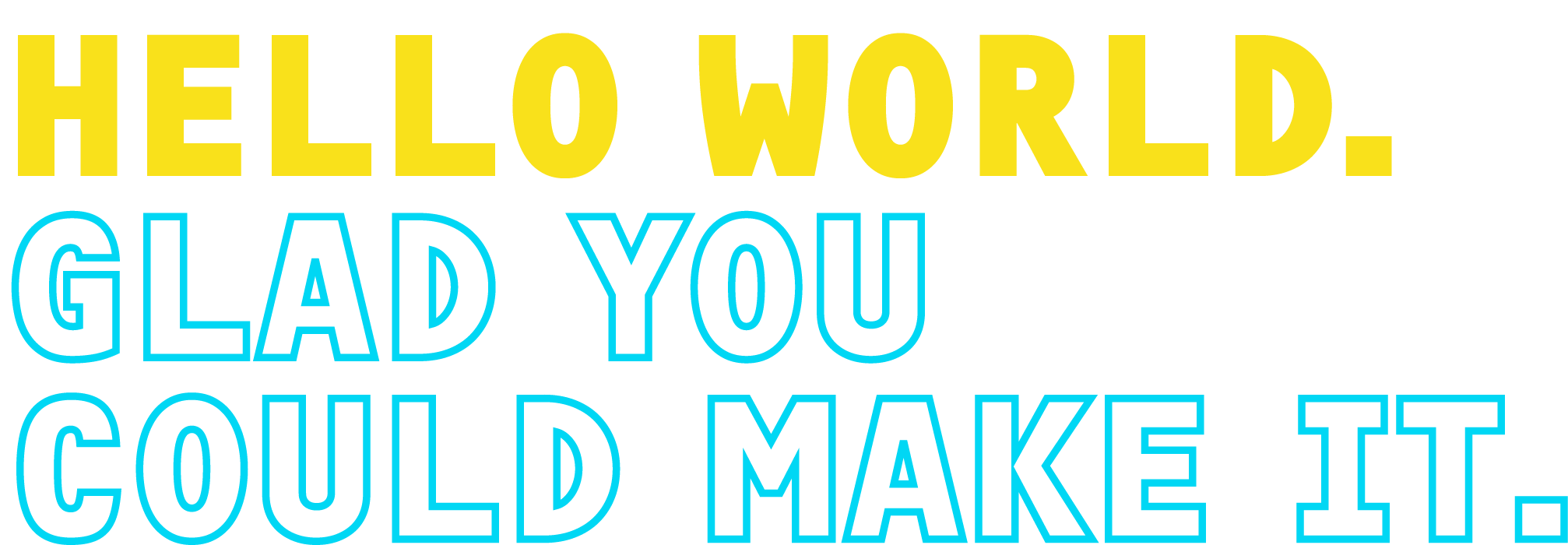 PLACE DES ANGES
Hull 2017 and Yorkshire Festival
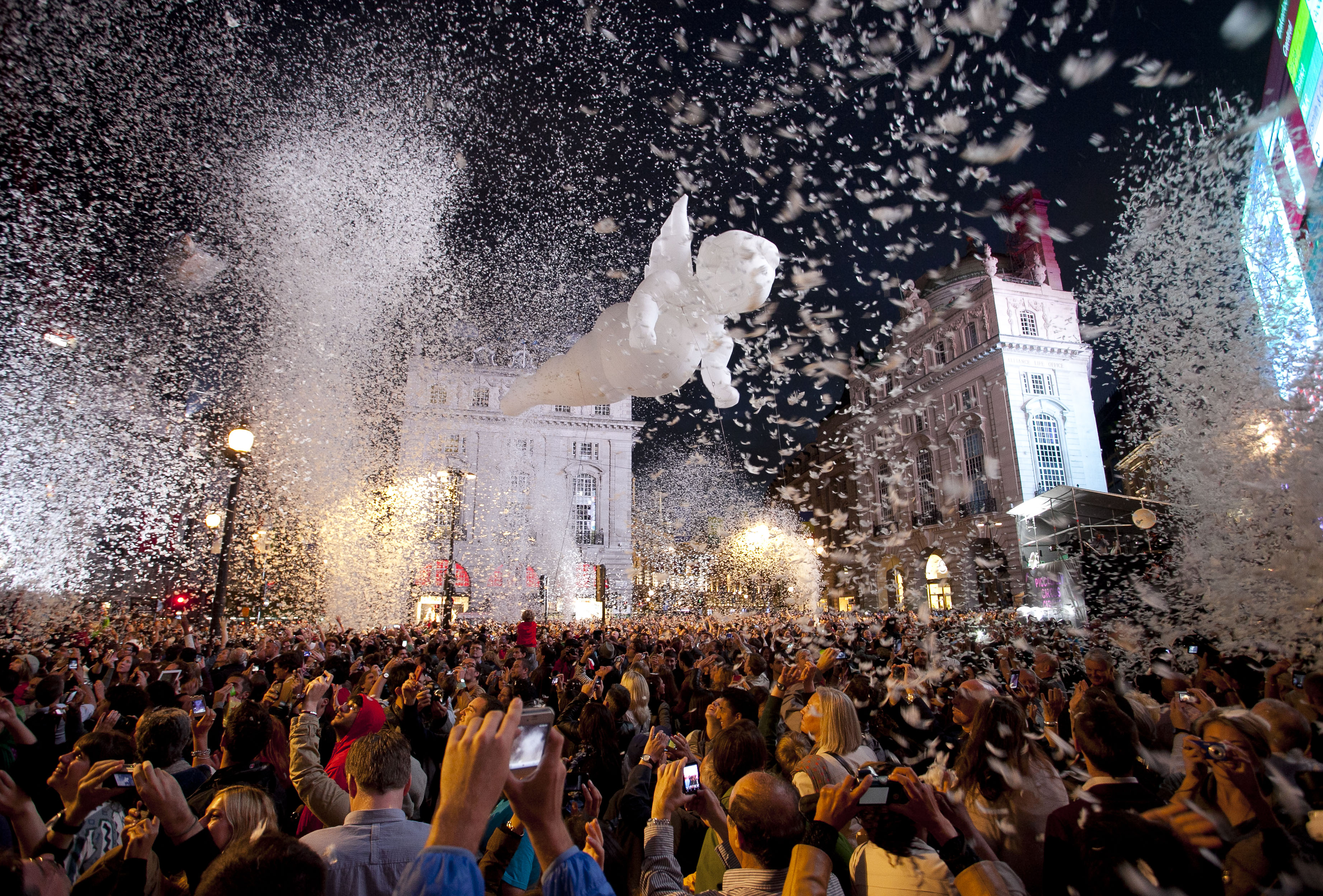 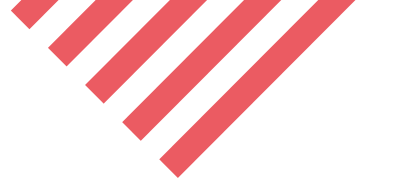 Gratte Ciel 

Place des Anges
As night falls across the city of Hull, a number of angels begin to appear, high up on the rooftops.  The angels start to glide down into the audience, releasing white feathers which float across the sky.  

	Once the last angel has taken flight, the crowd will be showered with a spectacular explosive display of feather fireworks. 

	A playful, visual spectacle that will enchant audiences of all ages.
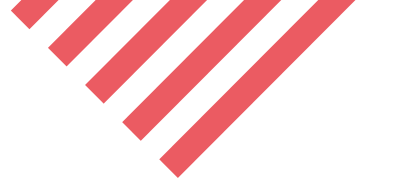 The Partnership
Presented by Yorkshire Festival and Hull 2017 

Finale of the Yorkshire Festival 2016 
Opening the Amy Johnson Festival 

First public announcement - 14th April
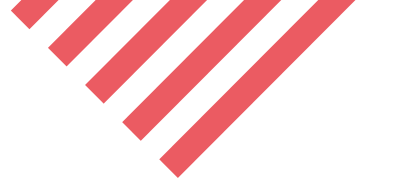 Details
Location: Queen’s Gardens, Hull

Date: Sat 2nd of July 2016

Time: 9.45pm 

Tickets: Free – Ticketed [Limited Availability]

Capacity: 7000 tickets plus additional viewing for 5000
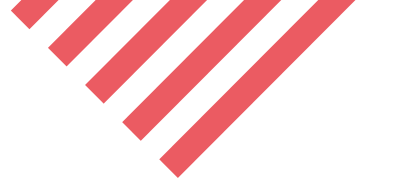 Gratte Ciel 

Place des Anges
https://www.youtube.com/watch?v=XWz8lNMbLv4
[Speaker Notes: https://www.youtube.com/watch?v=XWz8lNMbLv4]
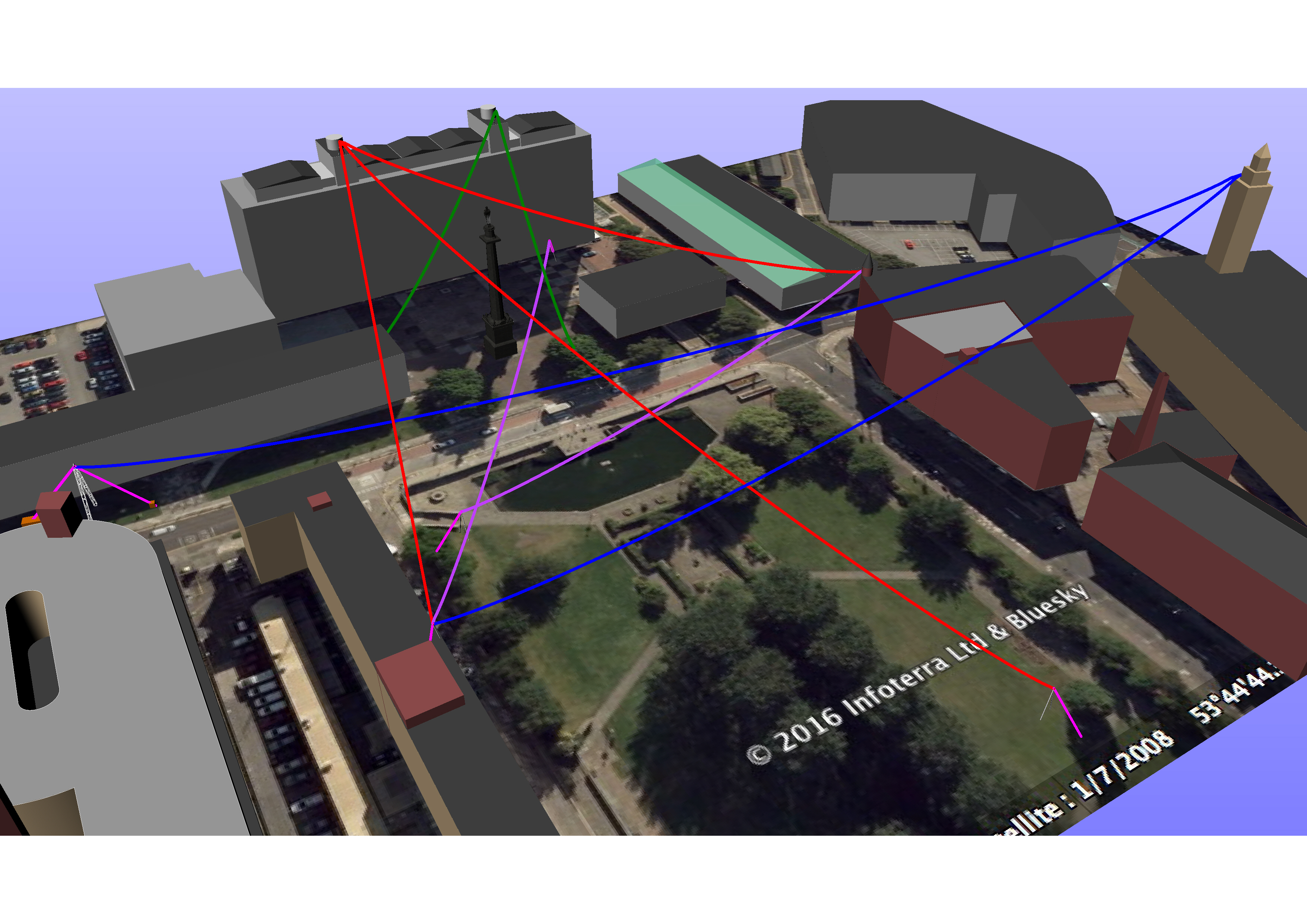 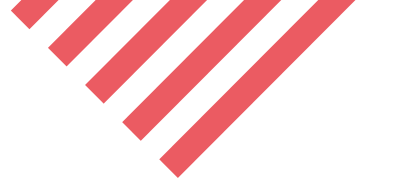 Hull City Council
Permissions to access and rig lines from:
Guildhall Bell Tower
Tower at 79 Lowgate

Permissions to access and put lights on roof of:
79 Lowgate
Warehouse number 9
Hooper Building
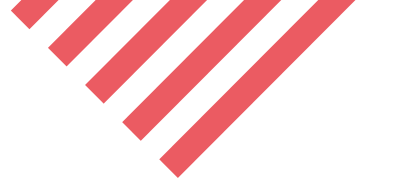 Hull College
Permission to use main plaza as event site

Permission to access and rig lines from:
Main Building – towers and ground level

Permissions to access and put lights on roof of:
School of Art and Design
Wilberforce Centre

Access to additional inside spaces, if possible, to use for green room etc.
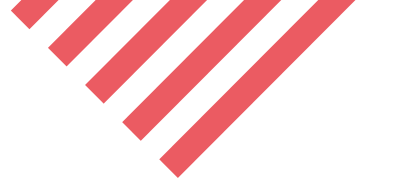 Next steps
Agreement in principle

Assignment of key contacts for Hull 2017 to liaise with

Independent Structural Engineer to check rigging documents and RAMS

Hull 2017 to provide schedule of access needs for discussion
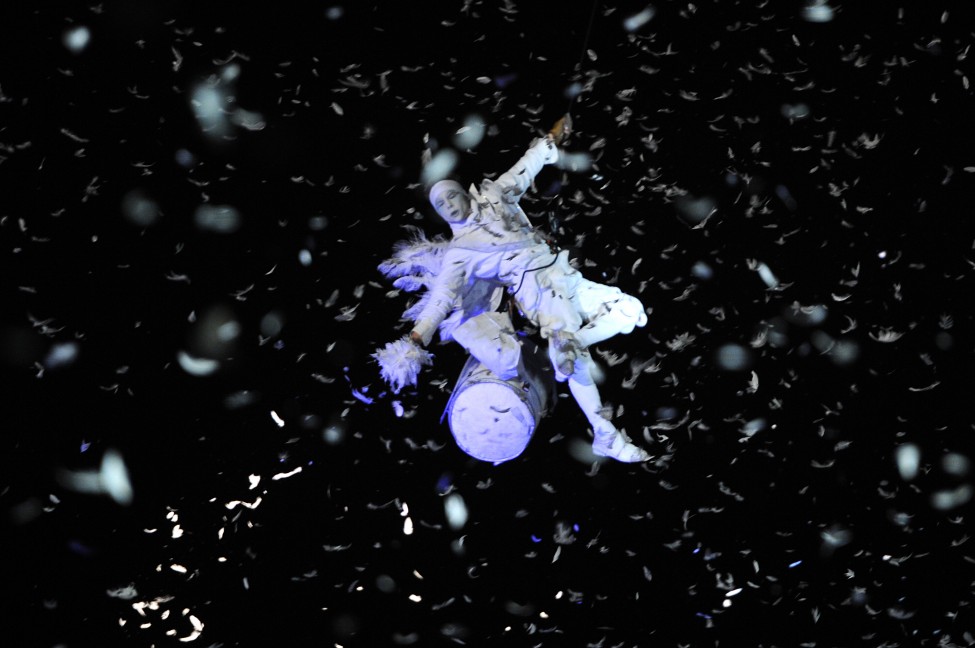